3.6.2 Комплексы самоходных машин для очистных и подготовительных работ
Область применения самоходных машин определяется в основном конструкцией погрузочно-транспортной или транспортной машины, входящей в комплекс.
Область применения самоходных машин
Автосамосвалы используют в сочетании с различными погрузочными средствами: погрузочными машинами с нагребающими лапами, экскаваторами, ковшовыми колесными погрузчиками и вибропитателями.
Автосамосвал 1 и погрузочная машина с нагребающими лапами 2
Эффективное использование автосамосвалов достигается при их сочетании с погрузочно-транспортной машиной с грузонесущим ковшом (типа ПД), выполняющий роль погрузчика, или с колесным ковшовым погрузчиком (грузоподъемность ковша 8 т и более).
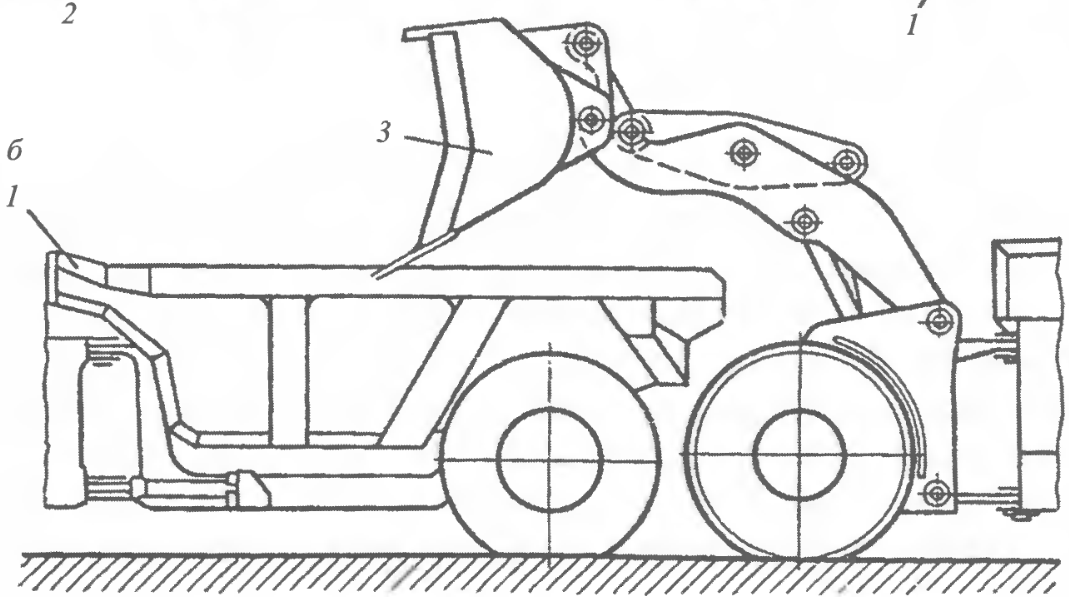 Автосамосвал 1 и погрузочно-транспортная машина 3